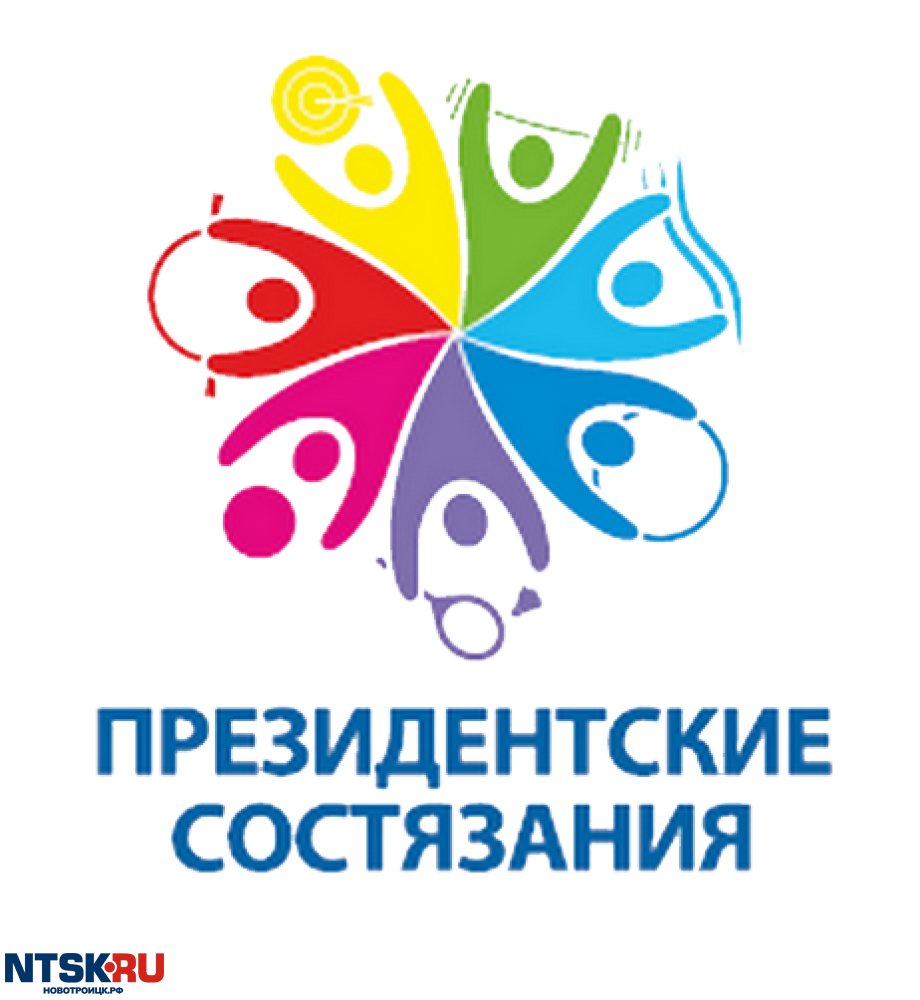 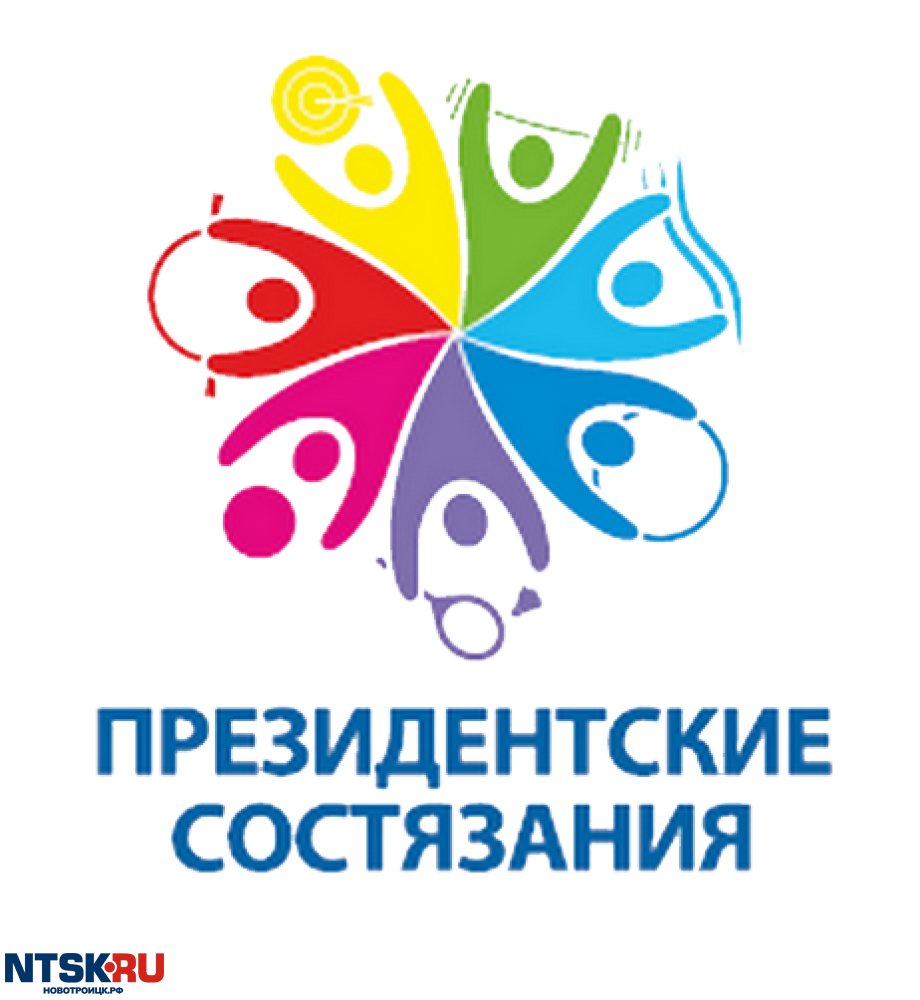 Всероссийские спортивные соревнования  школьников «Президентские  состязания»
в Республике  Татарстан 
Бугульма-2016 год
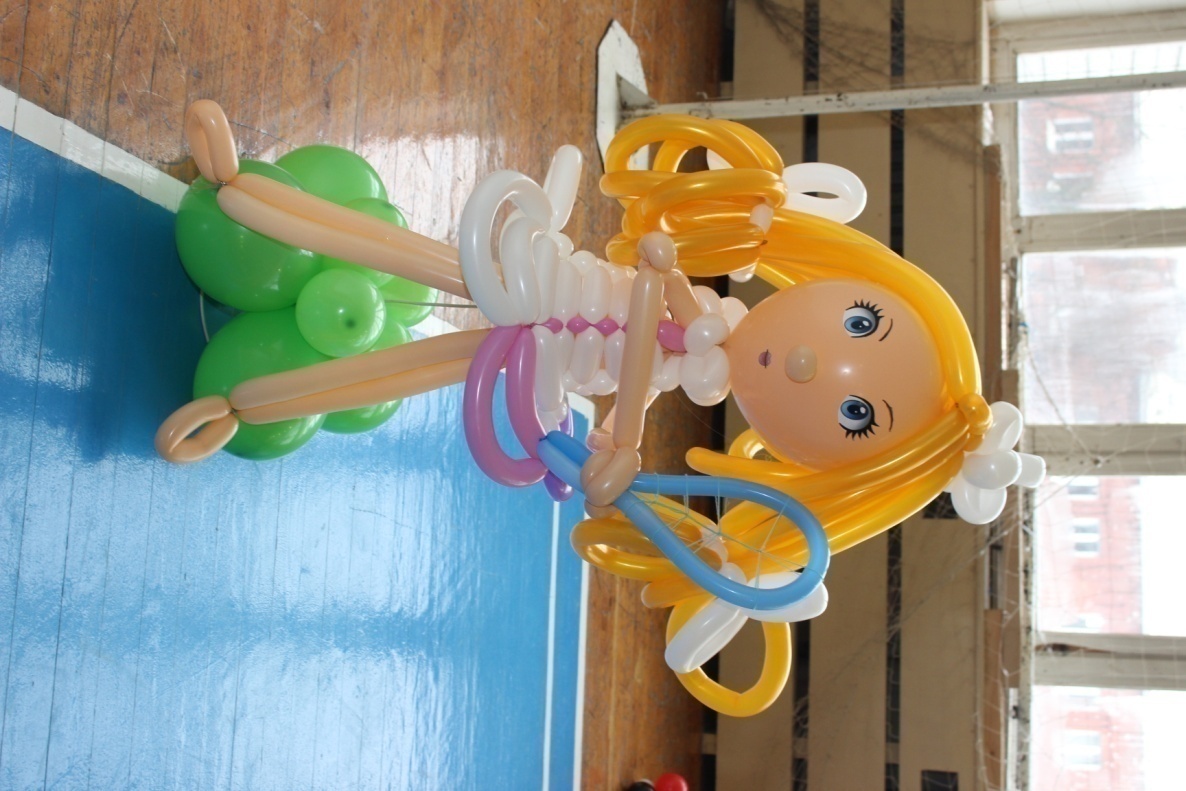 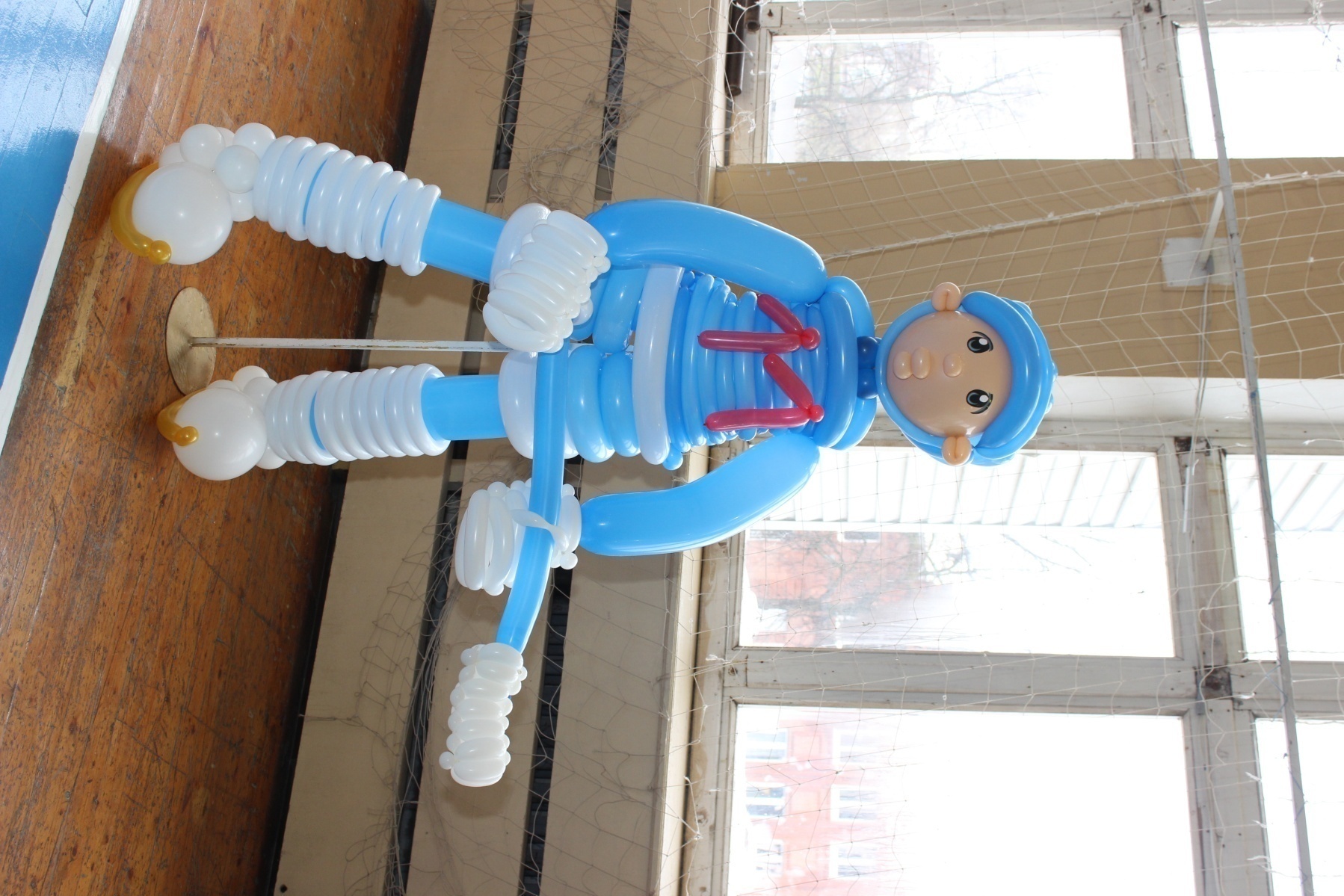